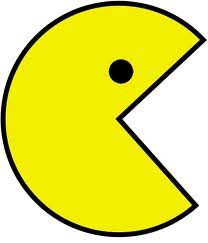 Video Game Genres
COMP 475- Game DevelopmentHarding University
Spring 2012
Copyright of images are held by their respective owners.
Video Game Genres
Adventure
Action
Action-Adventure
Platformer
Fighting
First-Person Shooter
Real-Time Strategy (RTS)
Turn-Based Strategy
Role-Playing Game (RPG)
Massively Multiplayer Online Role-Playing Game (MMORPG)
Stealth 
Survival Horror
Simulation
Racing
Sports
Rhythm
Puzzle
Mini-Games
Traditional
Educational
Serious
Source: Robert T. Bakie, Introduction to Game Development, Ch. 1.1, 2008
Adventure
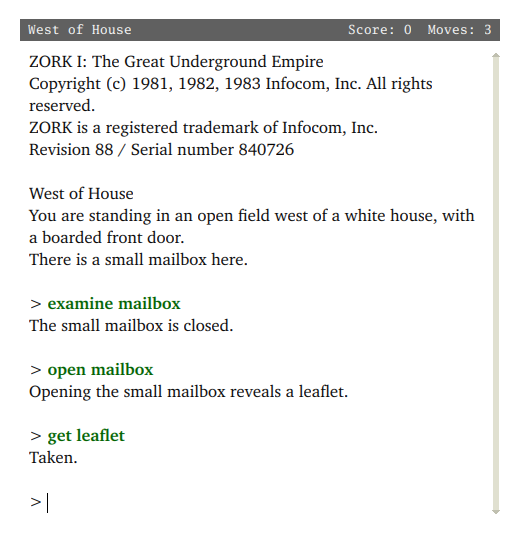 Zork
1980 – Infocom
http://en.wikipedia.org/wiki/File:Zork_I_computer_game.png
King’s Quest
1984 – Sierra Entertainment
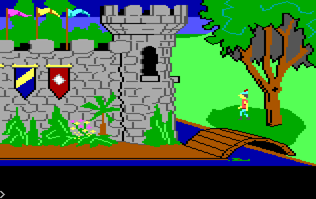 http://en.wikipedia.org/wiki/File:Kings_Quest_Tandy.png
Action-Adventure
The Legend of Zelda1986 – Nintendo
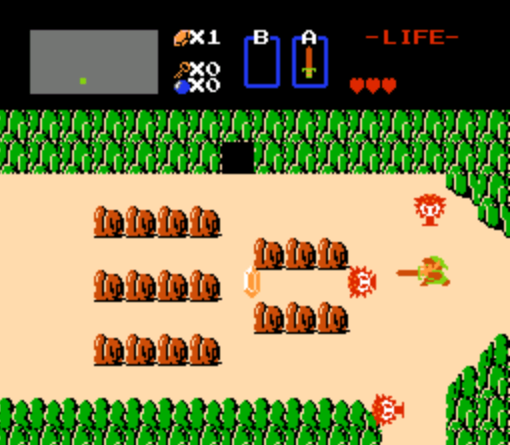 http://en.wikipedia.org/wiki/File:Legend_of_Zelda_NES.PNG
Platformer
Super Mario Bros.1983 – Nintendo
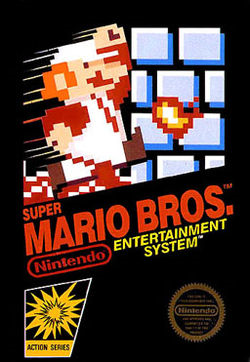 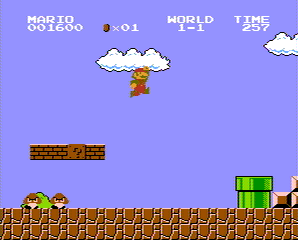 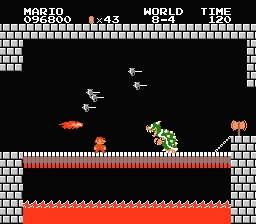 http://en.wikipedia.org/wiki/File:NES_Super_Mario_Bros.png http://en.wikipedia.org/wiki/File:Bowser_%28smb1%29.png http://en.wikipedia.org/wiki/File:Super_Mario_Bros_box.jpg
Pitfall!1982 – Activision
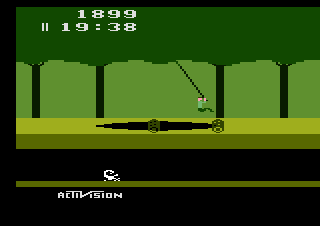 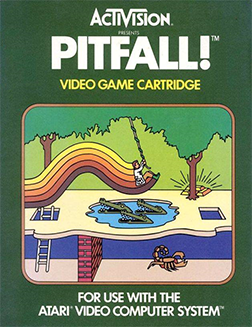 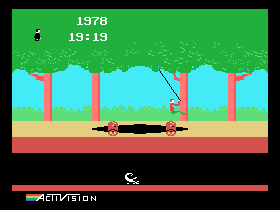 http://upload.wikimedia.org/wikipedia/en/0/06/Pitfall%21_Coverart.png http://en.wikipedia.org/wiki/File:A2600_Pitfall.png  http://en.wikipedia.org/wiki/File:Coleco_Pitfall.png
Fighting
Double Dragon1987 – Technos Japan
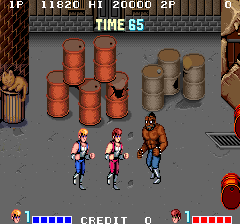 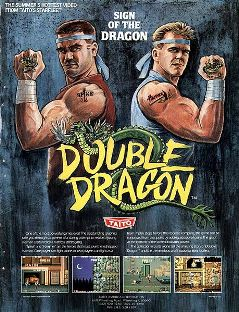 http://upload.wikimedia.org/wikipedia/en/e/e6/Ddragon_chirashi.jpg  http://en.wikipedia.org/wiki/File:DDArcade.png
Street Fighter1987 – Capcom
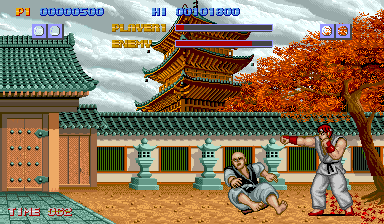 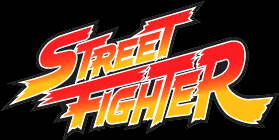 http://en.wikipedia.org/wiki/File:Street_Fighter_Logo.png http://en.wikipedia.org/wiki/File:Street_Fighter.png
Mortal Kombat1992 – Ed Boon and John Tobias
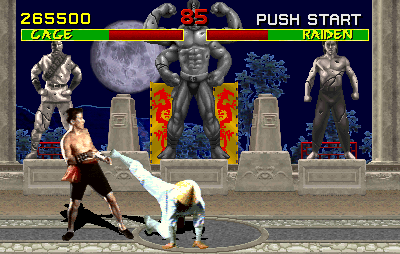 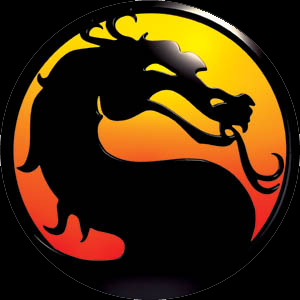 http://en.wikipedia.org/wiki/File:MKDL.PNG  http://en.wikipedia.org/wiki/File:Mortal_Kombat.png
First-Person Shooter
Wolfenstein 3D1992 – id Software
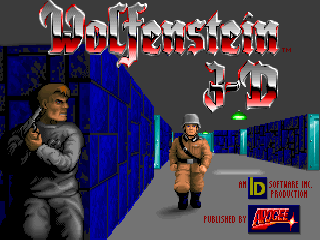 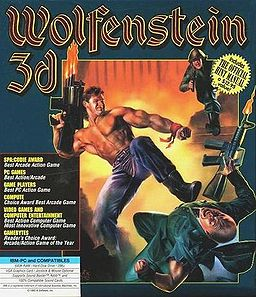 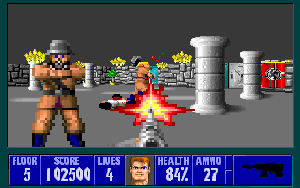 http://en.wikipedia.org/wiki/File:Wolfenstein-3d.jpg
http://en.wikipedia.org/wiki/File:Wolfenstein_3D_title_screen.png  http://en.wikipedia.org/wiki/File:Wolf3d_pc.png
[Speaker Notes: Wolfenstein 3D is a video game that is generally regarded as having popularized the first person shooter genre on the PC. It was created by id Software and published by Apogee Software. Released on May 5, 1992 for MS-DOS, the game was inspired by the 1980s Muse Software computer games Castle Wolfenstein and Beyond Castle Wolfenstein. It has been ported to a wide variety of systems]
Doom1993 – id Software
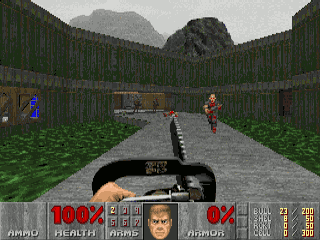 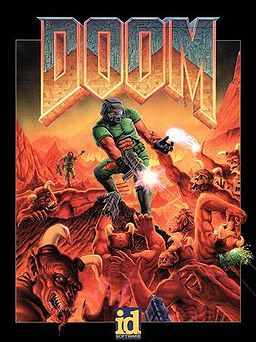 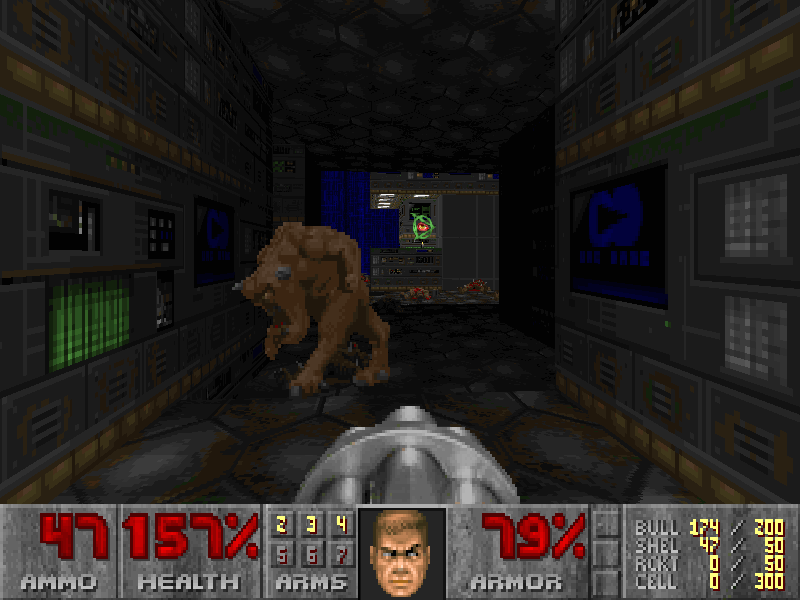 http://en.wikipedia.org/wiki/File:Doom-boxart.jpg http://en.wikipedia.org/wiki/File:Doom_ingame_1.png http://en.wikipedia.org/wiki/File:Doom_darkness.png
[Speaker Notes: Doom (occasionally typeset as DOOM[1]) is a landmark 1993 first-person shooter computer game by id Software. It was initially released for MS-DOS and Sun Workstations. It is widely recognized for popularizing the first person shooter genre, pioneering immersive 3D graphics, networked multiplayer gaming, and support for custom expansions (WADs). Its graphic and interactive violence[2] has also made Doom the subject of much controversy reaching outside the gaming world.]
Real-Time Strategy (RTS)
The Ancient Art of War1984 – Evryware  & Broderbund
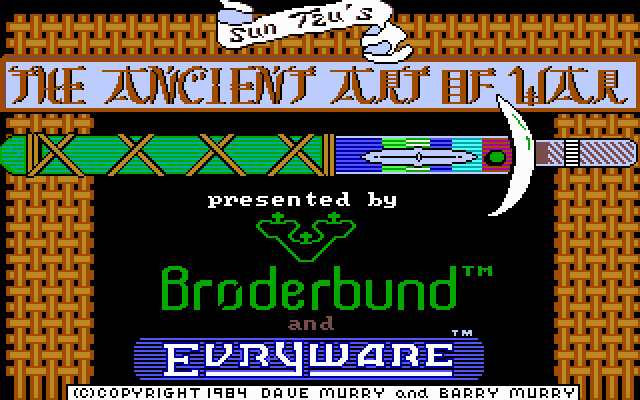 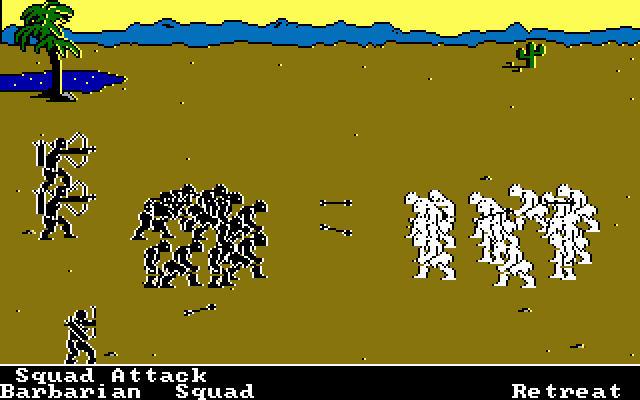 http://www.myabandonware.com/game/the-ancient-art-of-war-3a
[Speaker Notes: The Ancient Art of War is a computer game developed by Evryware and published by Broderbund in 1984. In retrospect, it is generally recognized as one of the first real-time strategyor real-time tactics games.]
Dune  II1992 – Westwood Studios
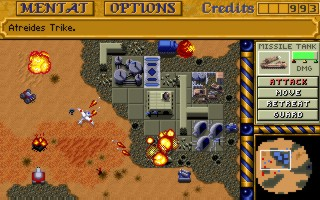 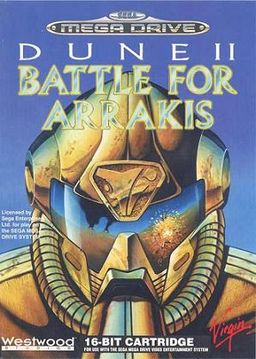 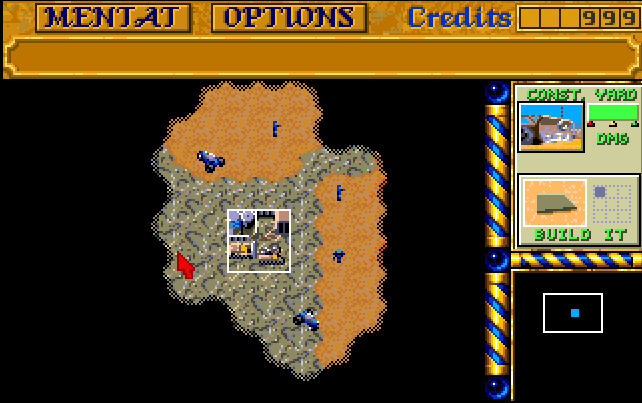 http://en.wikipedia.org/wiki/File:DuneII.jpg http://en.wikipedia.org/wiki/File:Dune_2_screenshot_attack_on_base.jpg  http://en.wikipedia.org/wiki/File:Dune2-amiga-ingame.png
Turn-Based Strategy
[Speaker Notes: Similar to RTS, but players take turns to make their moves.]
Civilization1991 – Sid Meier
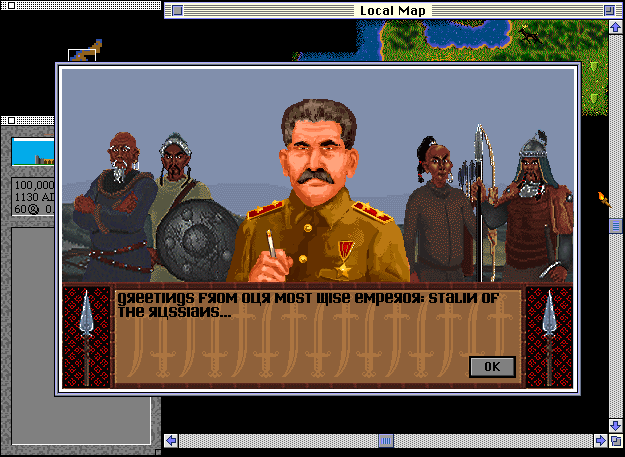 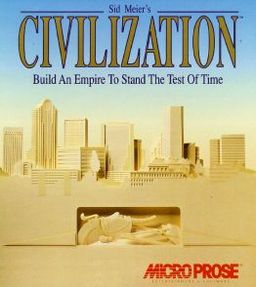 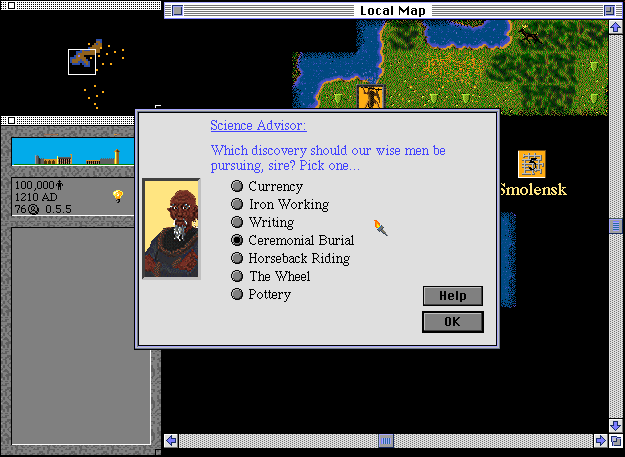 http://en.wikipedia.org/wiki/File:Civilizationboxart.jpg http://en.wikipedia.org/wiki/File:Civ01.png  http://en.wikipedia.org/wiki/File:Civ02.png
Role-Playing Game (RPG)
[Speaker Notes: Video game version of pen and paper games like Dungeons and Dragons.]
Final Fantasy1987 – Hironobu Sakaguchi (Square Enix)
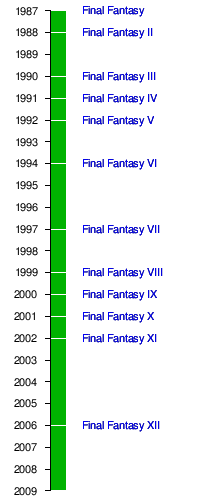 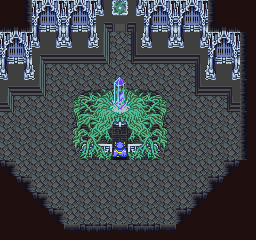 http://upload.wikimedia.org/wikipedia/en/timeline/2cd14ce093dfa0258fde75d6f18e3d47.png  http://en.wikipedia.org/wiki/File:Final_Fantasy_V_death_crystal_screenshot.png
[Speaker Notes: Final Fantasy​ ( ファイナルファンタジー? ) is a media franchise created by Hironobu Sakaguchi, and is developed and owned by Square Enix (formerly Squaresoft). The franchise centers on a series of console role-playing games (RPGs), but includes motion pictures, anime, printed media, and other merchandise. The series began in 1987 as an eponymous video game developed to save Square from bankruptcy; the game was a success and spawned sequels. The video game series has since branched into other genres and platforms, such as tactical RPGs, portable games, a massively multiplayer online role-playing game, and games for mobile phones.]
Wasteland1988 – Electronic Arts & Interplay
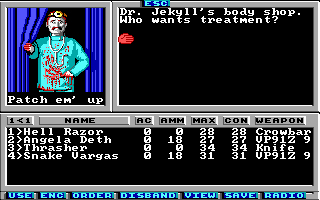 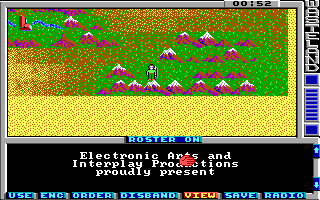 http://www.abandonia.com/games/436/Wasteland
[Speaker Notes: Final Fantasy​ ( ファイナルファンタジー? ) is a media franchise created by Hironobu Sakaguchi, and is developed and owned by Square Enix (formerly Squaresoft). The franchise centers on a series of console role-playing games (RPGs), but includes motion pictures, anime, printed media, and other merchandise. The series began in 1987 as an eponymous video game developed to save Square from bankruptcy; the game was a success and spawned sequels. The video game series has since branched into other genres and platforms, such as tactical RPGs, portable games, a massively multiplayer online role-playing game, and games for mobile phones.]
Massively Multiplayer Online Role-Playing Game (MMORPG)
[Speaker Notes: Also abbreviated MMO.  Role-playing game set in a persistent virtual world populated by thousands of players simultaneously connected over the Internet.  Player represented by an avatar.]
Ultima Online1997 – Origin Systems
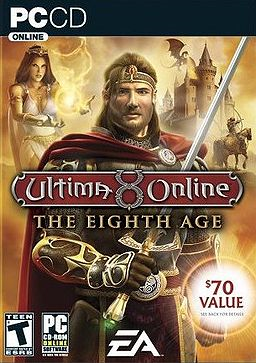 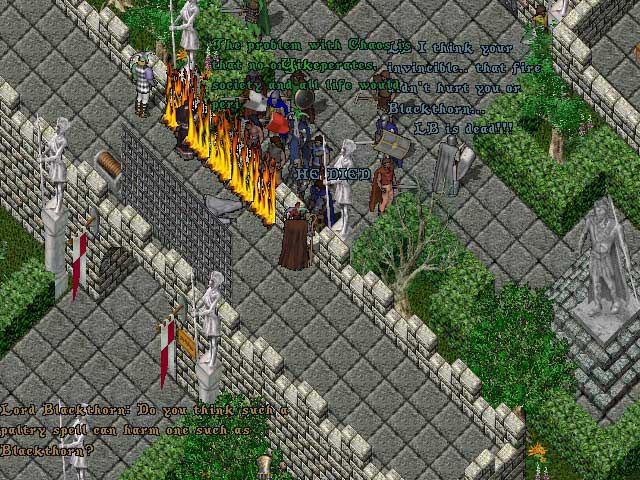 http://en.wikipedia.org/wiki/File:Ultima_Online_8th_Age.jpg  http://en.wikipedia.org/wiki/File:UO_LB_assasination.jpg
[Speaker Notes: Ultima Online (UO) is a graphical massively multiplayer online role-playing game (MMORPG), released on September 25, 1997,[1] by Origin Systems. It was instrumental to the development of the genre, and is still running today. The game is played online, in a fantasy setting similar to that of the other Ultima games that preceded it.
The success of Ultima Online opened the door for the creation of many new massively multiplayer games. Ultima Online is a fantasy role-playing game set in the Ultima universe. It is online-only and played by thousands of simultaneous users (who pay a monthly fee) on various game servers, also known as shards. It is known for its extensive timing-based player versus player combat system. To maintain order in the online community, there are Game Masters who resolve player disputes, police the shard for terms of service violations, and correct glitches in the game.]
World of Warcraft2004 – Blizzard Entertainment
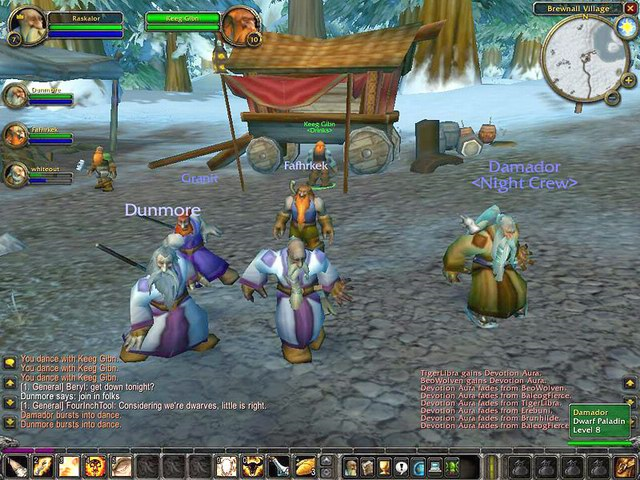 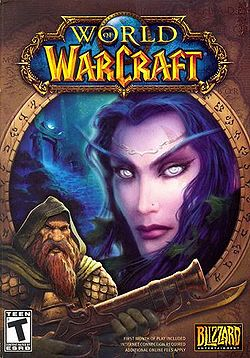 http://en.wikipedia.org/wiki/File:WoW_Box_Art1.jpg  http://www.youronlinelife.net/graphics/world_of_warcraft_1.jpg
Stealth (Sneakers)
[Speaker Notes: Similar to first-person or third-person shooters but less action-oriented and more methodical, deliberate gameplay.]
Metal Gear1987 – Konami
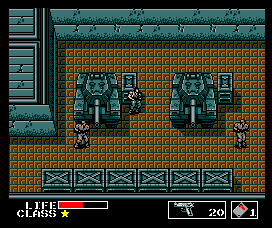 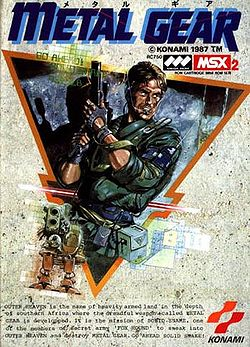 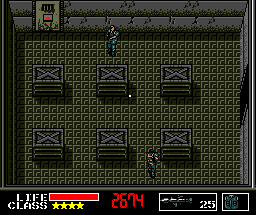 http://en.wikipedia.org/wiki/File:Rc750j1f.jpg  http://en.wikipedia.org/wiki/File:Mgear.png  http://en.wikipedia.org/wiki/File:Big_Boss_MG1.png
[Speaker Notes: Metal Gear (メタルギア, Metaru Gia?) (commonly abbreviated MG) is a stealth game designed by Hideo Kojima.[1] Metal Gear was developed and first published by Konami in 1987 for the MSX2 home computer. The game is considered to be the progenitor of the stealth game genre, in which avoiding direct encounter with the enemy is emphasized over attacking openly.]
Splinter Cell2002 – Ubisoft Montreal
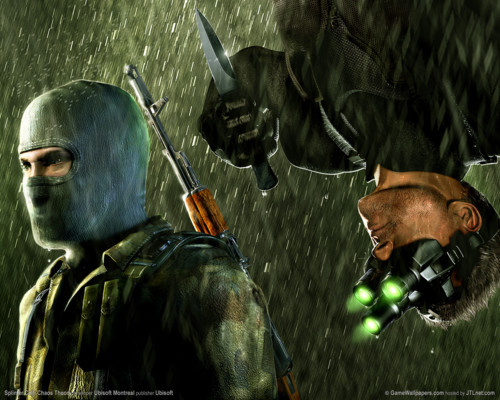 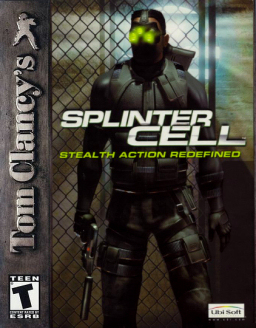 http://en.wikipedia.org/wiki/File:Tharealsplintercell.jpg  http://image.examiner.com/images/blog/wysiwyg/image/SSCT.jpg
Survival Horror
[Speaker Notes: Similar to first-person or third-person shooters but less action-oriented and more methodical, deliberate gameplay.]
Alone in the Dark1992 – Infogrames
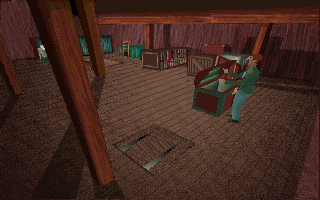 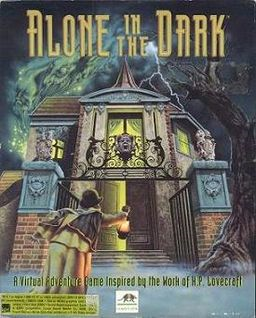 http://en.wikipedia.org/wiki/File:Alone_in_the_Dark_boxart.jpg  http://en.wikipedia.org/wiki/File:AITDscreenshot.gif
Resident Evil1996 – Capcom
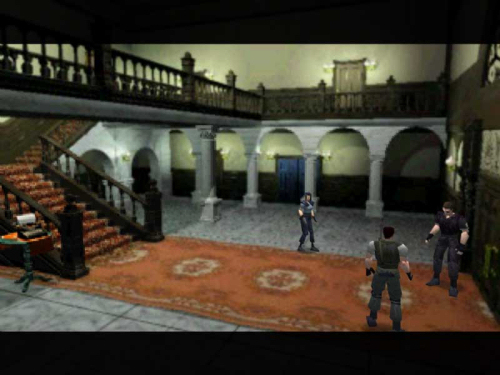 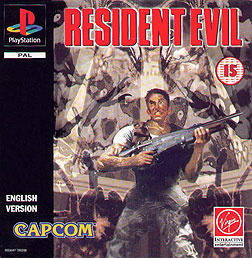 http://en.wikipedia.org/wiki/File:Resident_Evil_1_cover_art.jpg  http://en.wikipedia.org/wiki/File:RE1_screen.jpg
Simulation
Microsoft Flight Simulator1980 – Microsoft
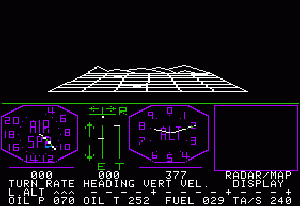 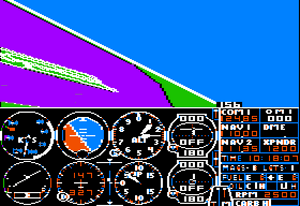 http://en.wikipedia.org/wiki/File:Flight_Simulator_1.0_short_animation.thumb.gif  http://en.wikipedia.org/wiki/File:Sublogic_Flight_Simulator_II.png
SimCity
1989 – Will Wright
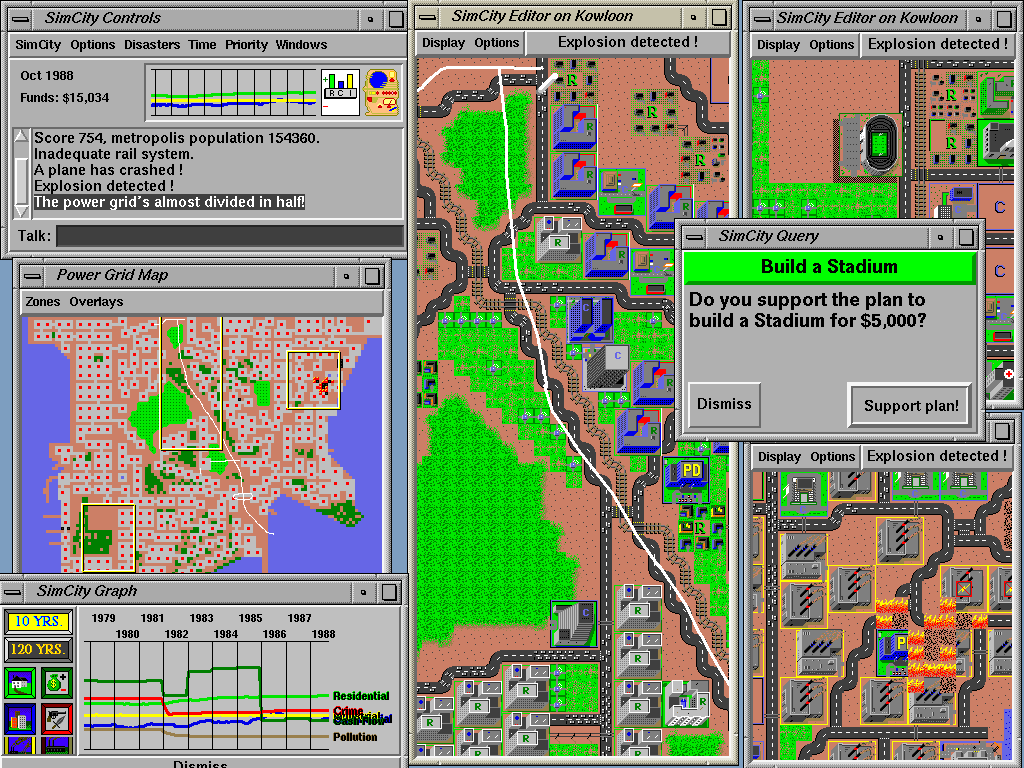 http://en.wikipedia.org/wiki/File:SimCity-Indigo.gif
Racing
Pole Position1982 – Namco
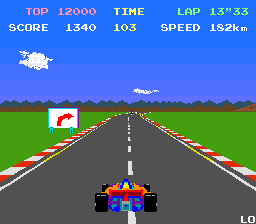 http://en.wikipedia.org/wiki/File:Pole0000.png
[Speaker Notes: First break-out racing game.]
Excitebike1984 – Nintendo
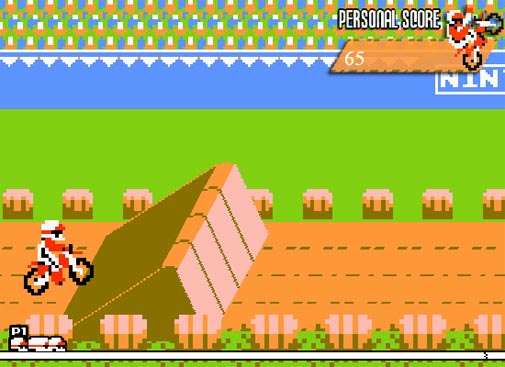 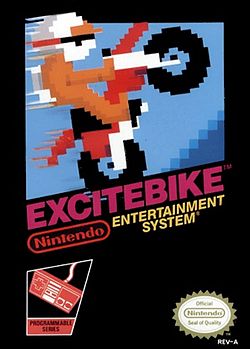 http://en.wikipedia.org/wiki/Excitebikehttp://n-europe.com/review.php?rid=297
[Speaker Notes: First break-out racing game.]
Mario Kart (Wii)2008 – Nintendo
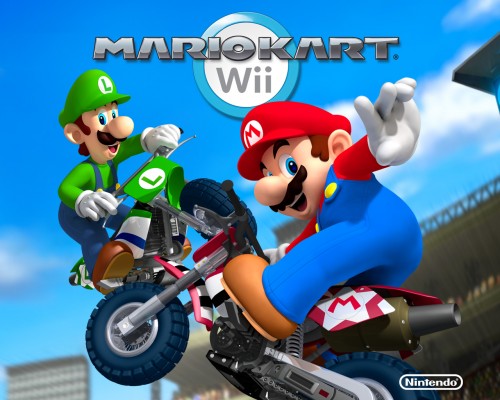 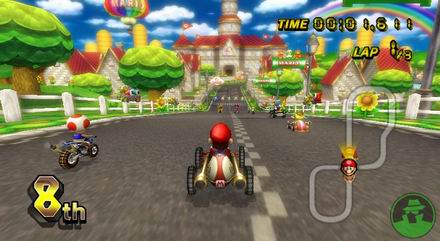 http://www.thebuzzmedia.com/mario-kart-wii-review/http://wii.gamespy.com/wii/mario-kart-wii/870096p1.html
[Speaker Notes: First break-out racing game.]
Sports
John Madden Football1988 – Electronic Arts
John Madden Football (1988)
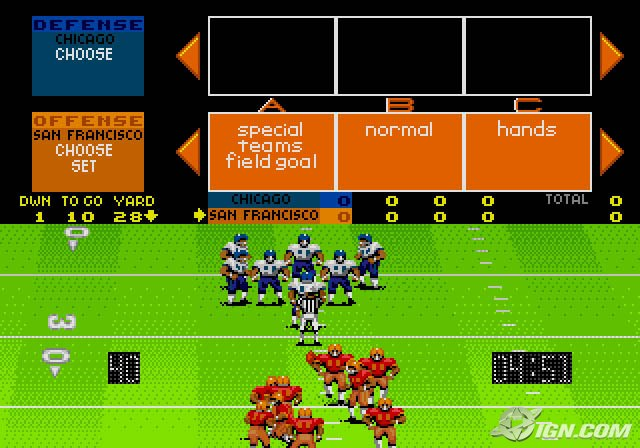 Madden NFL 12
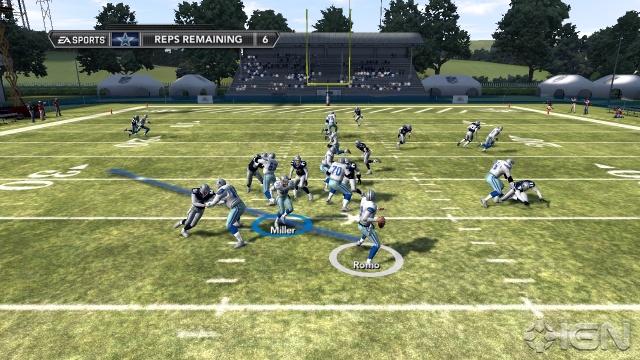 http://en.wikipedia.org/wiki/File:John_madden_football.jpg http://xbox360.ign.com/dor/objects/109987/madden-nfl-12-hall-of-fame-edition/images/madden-nfl-12-20110512020835525.html
Tiger Woods PGA Tour Series1998 – Electronic Arts
Tour 2000
Tour 12: The Masters
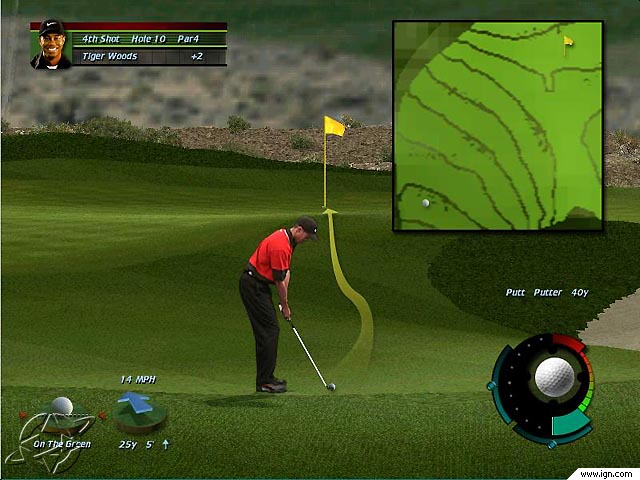 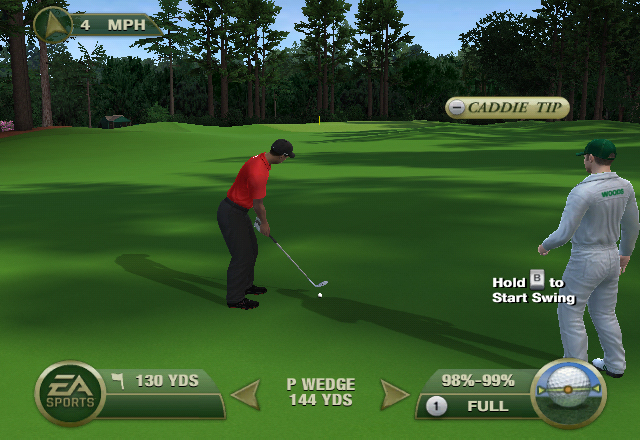 http://pc.ign.com/dor/tiger-woods-pga-tour-2000/13256/images/tiger2.html?page=mediaFullhttp://nintendo-okie.com/2011/04/05/tiger-woods-pga-tour-12-the-masters-review-wii/
Rhythm
Dance Dance Revolution (DDR)1998 – Konami
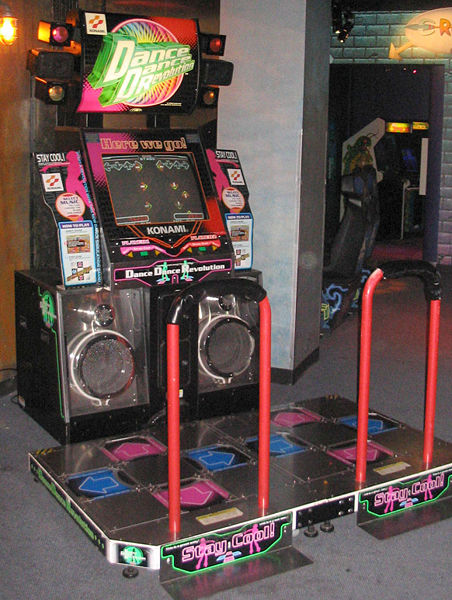 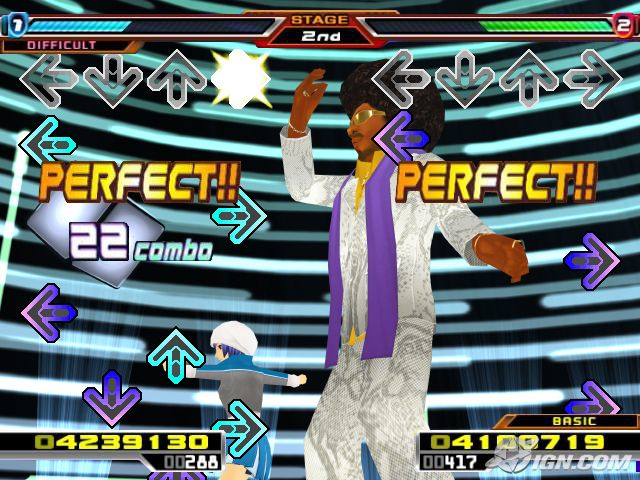 http://en.wikipedia.org/wiki/File:Dance_Dance_Revolution_North_American_arcade_machine_3.jpg http://wiimedia.ign.com/wii/image/article/760/760878/dance-dance-revolution-hottest-party-tba-20070202113538512_640w.jpg
Guitar Hero2005 – Activision
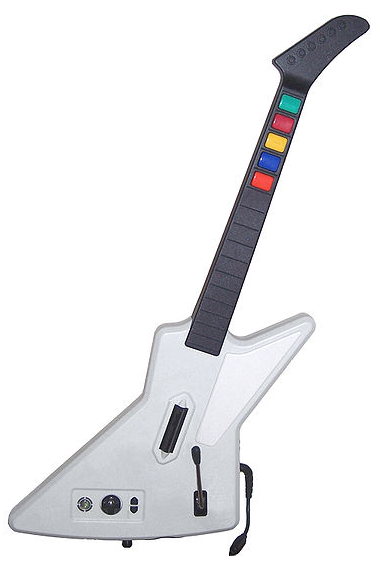 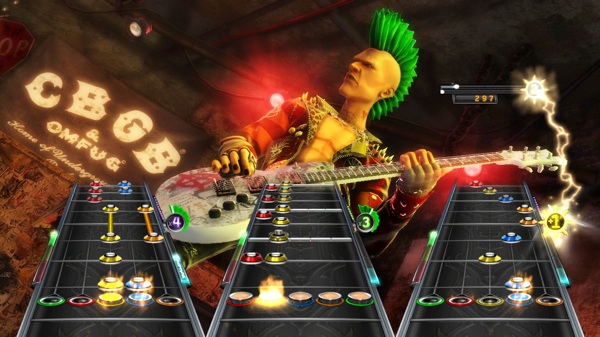 http://en.wikipedia.org/wiki/File:Guitar_Hero_series_controllers.jpghttp://www.g4tv.com/thefeed/blog/post/711783/guitar-hero-franchise-just-on-hiatus-according-to-activision/
Puzzle
Tetris1984 – Alexey Pajitnov
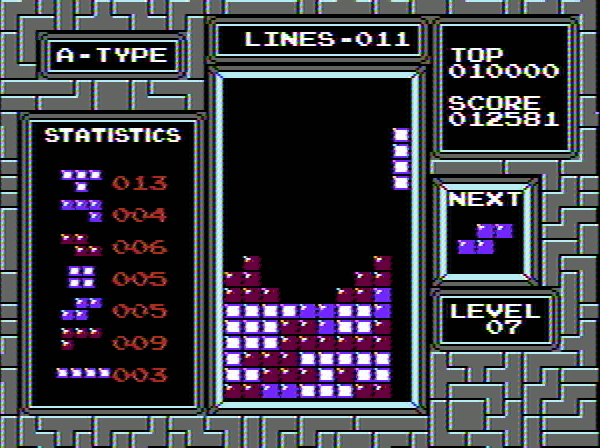 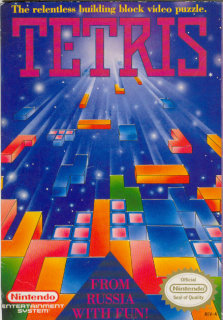 http://en.wikipedia.org/wiki/File:NES_Tetris_Box_Front.jpg http://en.wikipedia.org/wiki/File:Tetris_NES_play.png
Angry Birds2009 – Rovio Mobile
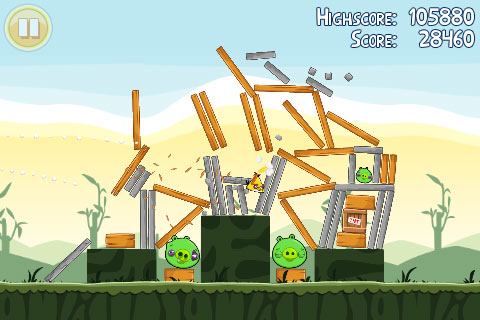 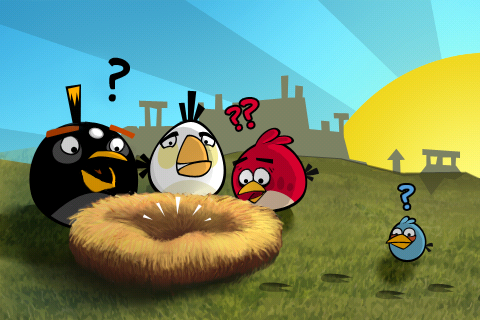 “…some 200 million minutes are spent on Angry Birds titles each day.”http://thenextweb.com/apps/2011/02/16/angry-birds-gamers-spend-200-million-minutes-playing-each-day/
http://angrybirdsonline9.webs.com/http://en.wikipedia.org/wiki/File:Angry-Birds-in-Game-Play-1.jpg
Mini-Games
[Speaker Notes: Short, simple games that exist within a larger traditional game.  Sometimes a reward for completing a challenge or unlocked by discovering a secret.  Larger game could be a thin veil for a collection of mini-games.  Many games used on the web for advertising purposes could be described as mini-games.]
Mario Party1998 – Nintendo
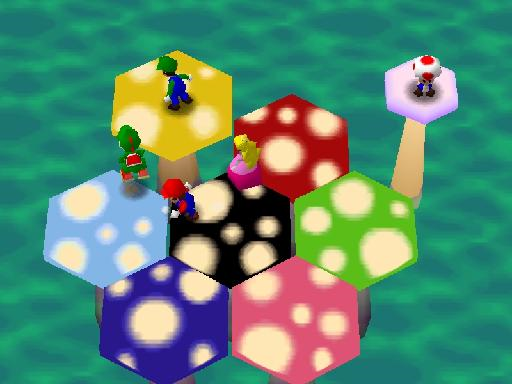 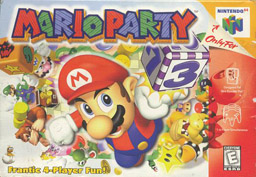 http://en.wikipedia.org/wiki/File:Marioparty1.jpg http://en.wikipedia.org/wiki/File:MP1_MushroomMixUp.jpg
Traditional
[Speaker Notes: Computerized versions of card games and board games.]
Chessmaster1986 – The Software Toolworks
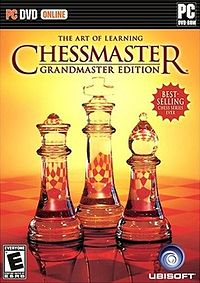 Chessmaster 10th edition
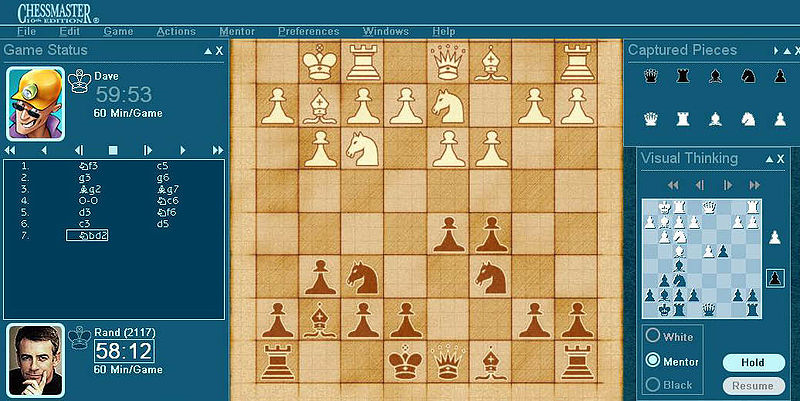 http://en.wikipedia.org/wiki/File:Marioparty1.jpg http://en.wikipedia.org/wiki/File:MP1_MushroomMixUp.jpg
Educational
Oregon Trail1971 – Don Rawitsch, Bill Heinemann, and Paul Dillenberger
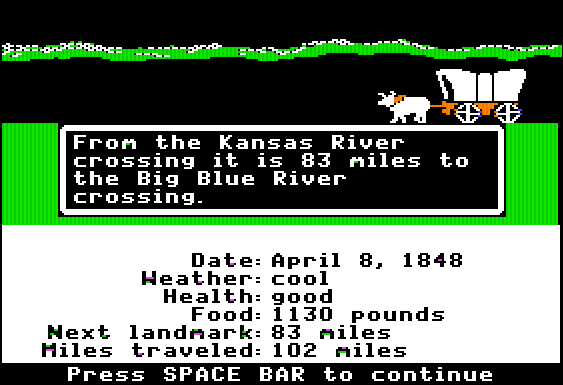 http://en.wikipedia.org/wiki/File:OregonTrailScreenshot.png
Number Munchers1980s – Minnesota Educational Computing Consortium
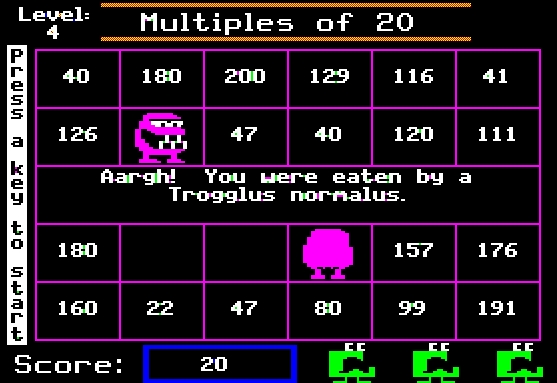 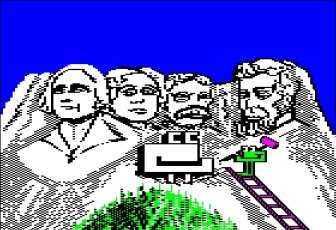 http://www.platypuscomix.net/applepalooza/numbermunchers.html
Serious
[Speaker Notes: Entertaining way of teaching real-world events or processes to adults.]
CyberCIEGE2005 – Naval Postgraduate School and Rivermind, Inc.
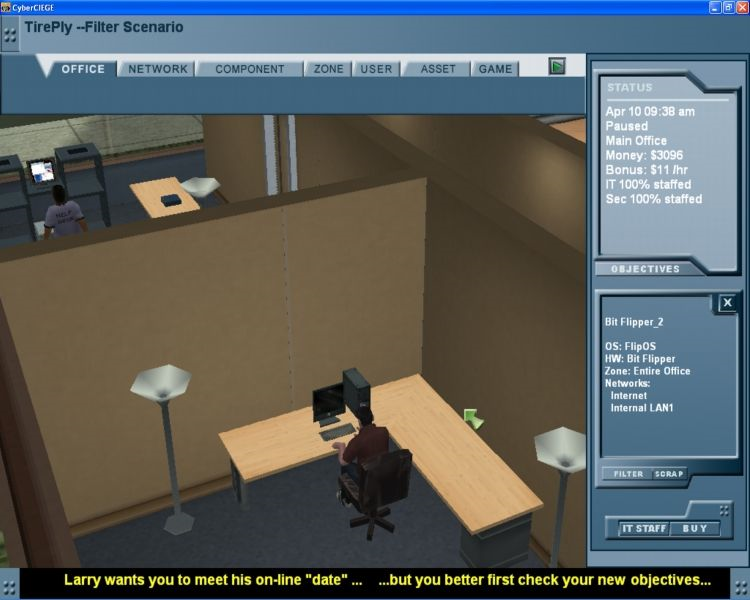 http://en.wikipedia.org/wiki/File:Cyberciege.jpg
[Speaker Notes: CyberCIEGE is a serious game designed to teach network security concepts. Its development was sponsored by the U.S. Navy, and it is used as a training tool by agencies of the U.S. government, universities and community colleges. The game is freely available to the U.S. Government and a no-cost license is available for educational institutions.]
Foldit2008 – David Baker (Univ of Washington)
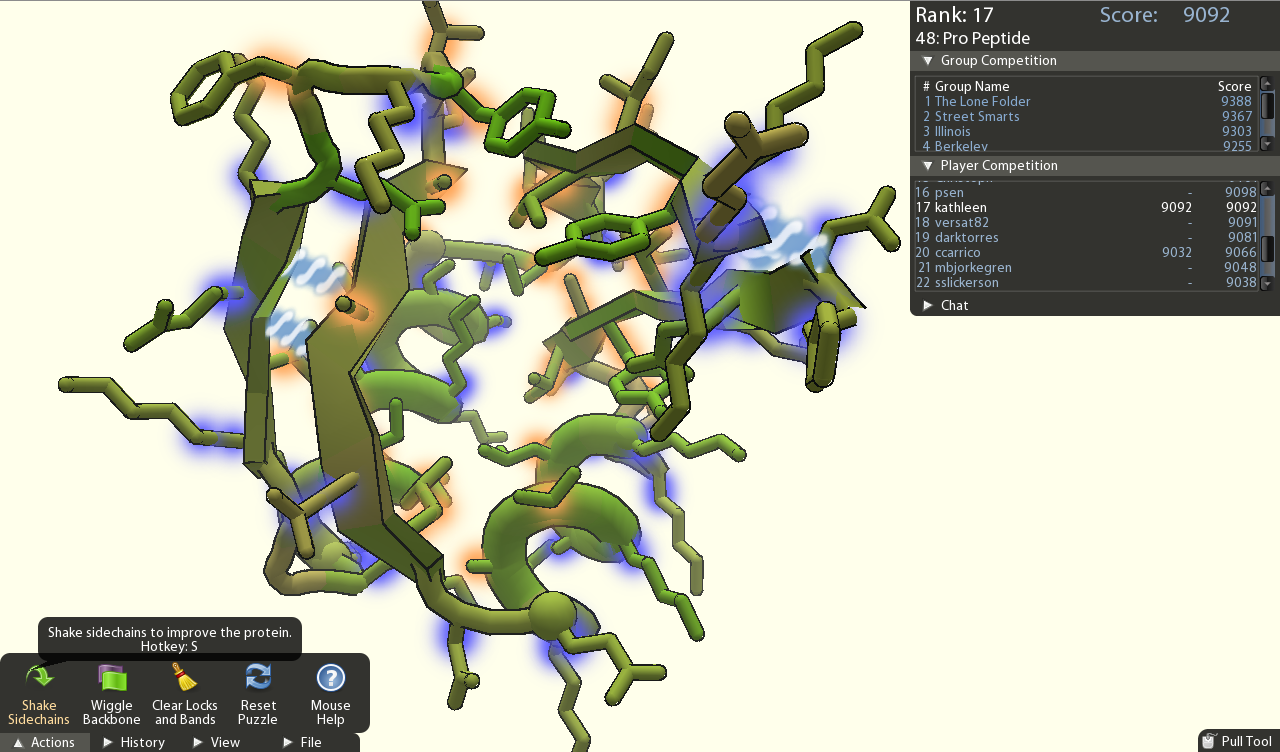 http://fold.it/portal/info/science
[Speaker Notes: Foldit is an online puzzle video game about protein folding. The game is part of an experimental research project, and is developed by the University of Washington's Center for Game Science in collaboration with the UW Department of Biochemistry. The objective of the game is to fold the structure of selected proteins to the best of the player's ability, using various tools provided within the game. The highest scoringsolutions are analysed by researchers, who determine whether or not there is a native structural configuration (or native state) that can be applied to the relevant proteins, in the "real world". Scientists can then use such solutions to solve "real-world" problems, by targeting and eradicating diseases, and creating biological innovations.]